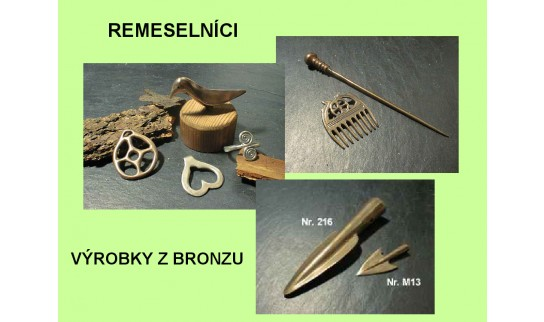 ČLOVEK OBJAVUJE MEĎ A BRONZ
Tematický celok: „Obrazy starovekej spoločnosti“
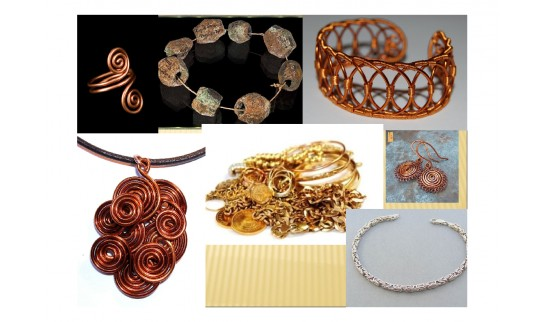 MEDENÁ DOBA
začala, keď človek vyrobil prvý nástroj z medi
MEĎ → mäkká, ľahko ohýbateľná, a preto   pracovné nástroje sa vyrábali z kameňa
              → z medi sa vyrábali šperky, náboženské predmety, symboly moci
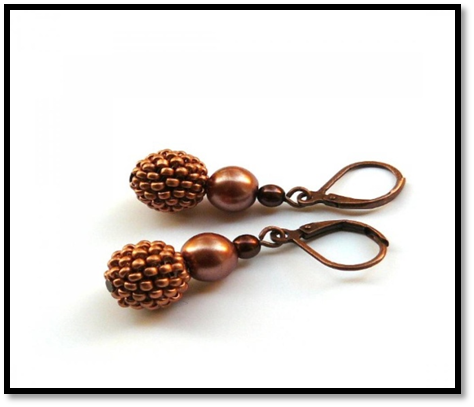 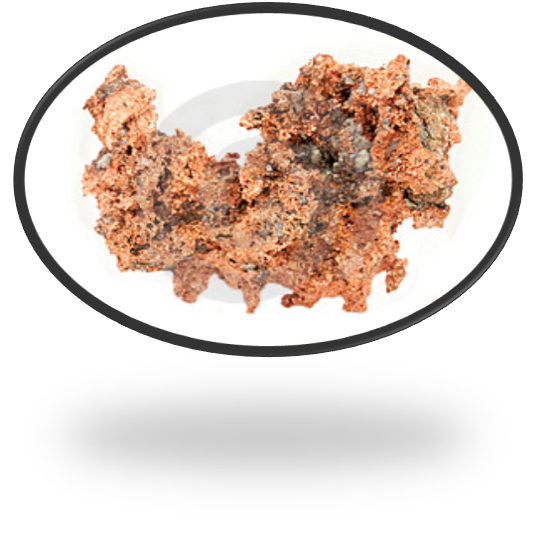 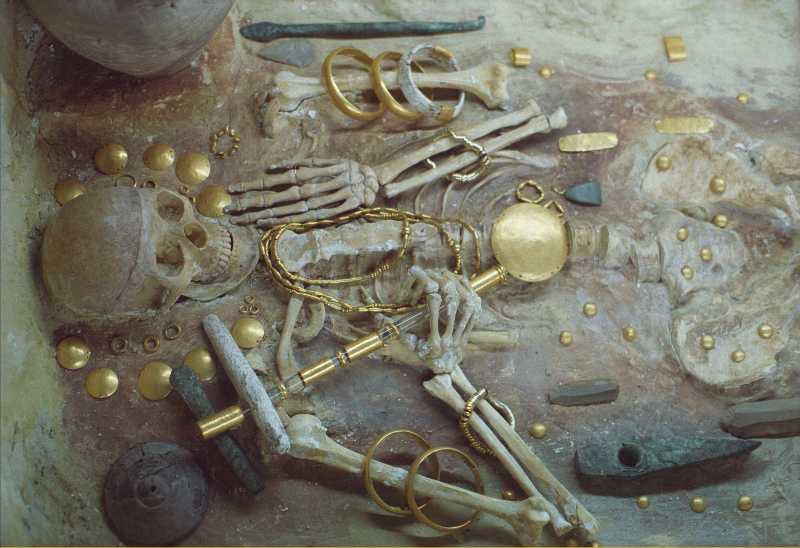 v roku 1991 v talianskych Alpách objavili telo človeka z medenej doby = Ötzi (160 cm, 50 kg)
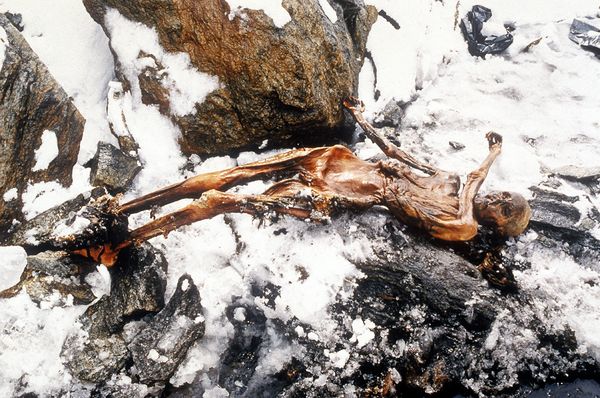 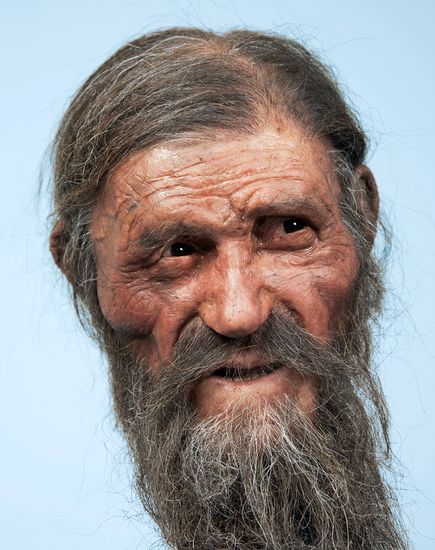 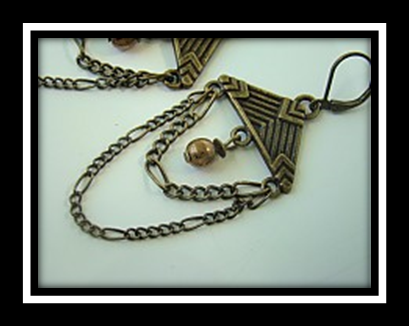 BRONZOVÁ DOBA
BRONZ	→ zlúčenina medi a cínu
              	→ nie je mäkký, neohýba sa, 
                     ale je krehký – prvé bronzové 														nástroje sa lámali 
                   → z bronzu: šperky, zbrane, pracovné 										nástroje
                   → ľudia prestali používať kameň 
                 → „prvý zlatý vek Európy“
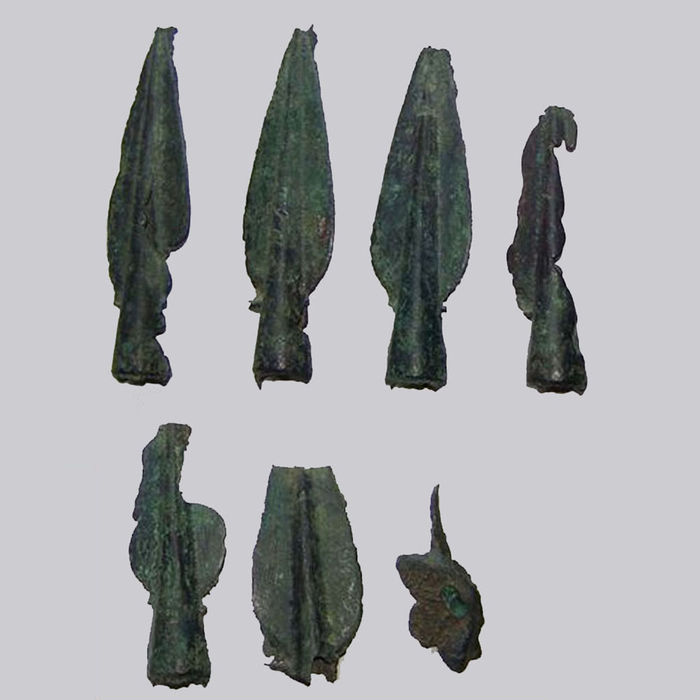 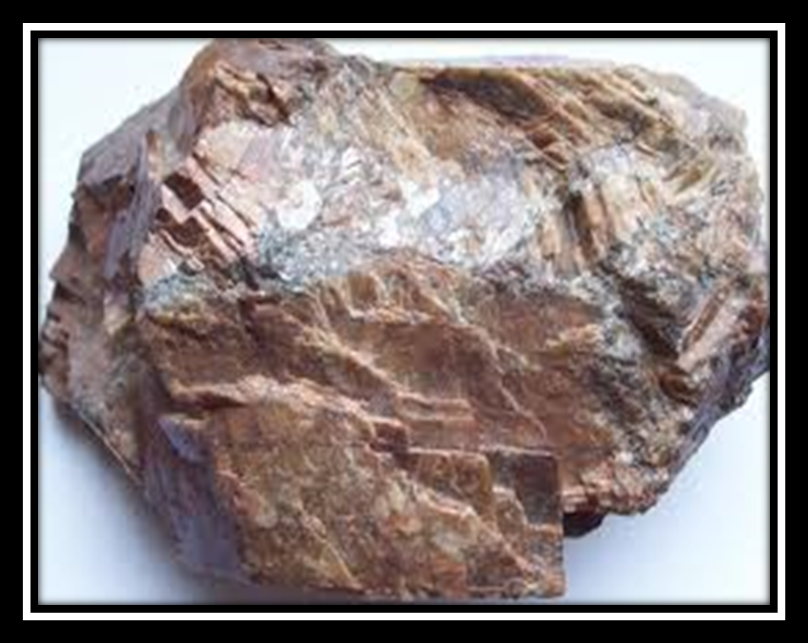 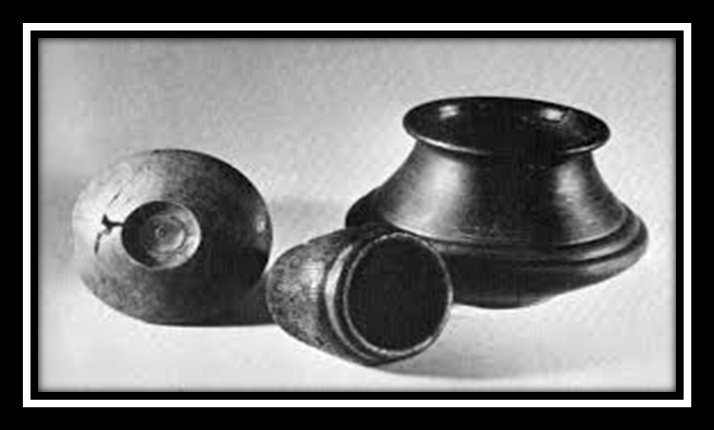 Zmeny v spoločnosti:
deľba na bohatých a chudobných, 
prví otroci – vojnoví zajatci,
vznikli prvé kráľovstvá, prvé mestá (hradby, veže, priekopy), 
Spoločnosť sa riadila podľa pravidiel - vznikali prvé zákonníky.
patriarchát - vedúcu úlohu má muž
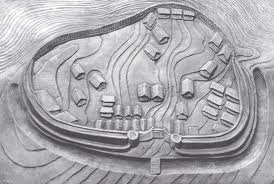 NOVÉ POZNATKY → písmo, číslice, 
spoločenská deľba práce: (remeselníci sa definitívne oddelili od roľníkov), vznikli nové remeslá – prospektori, baníci, hutníci - kovolejárstvo, kovotepectvo
domestikácia (kôň, ťava, slon)
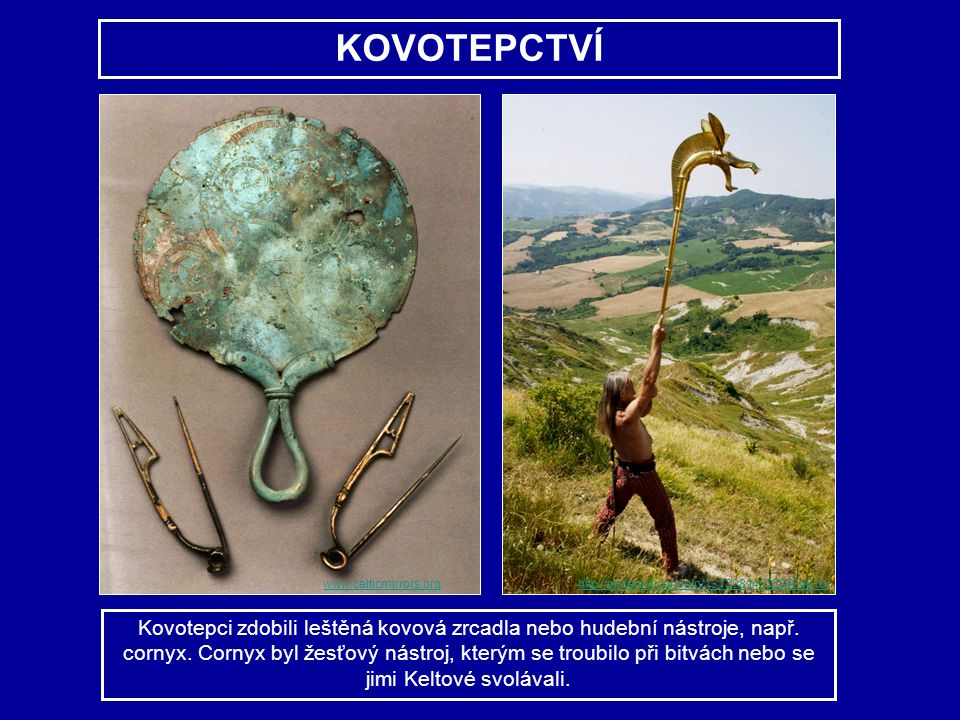 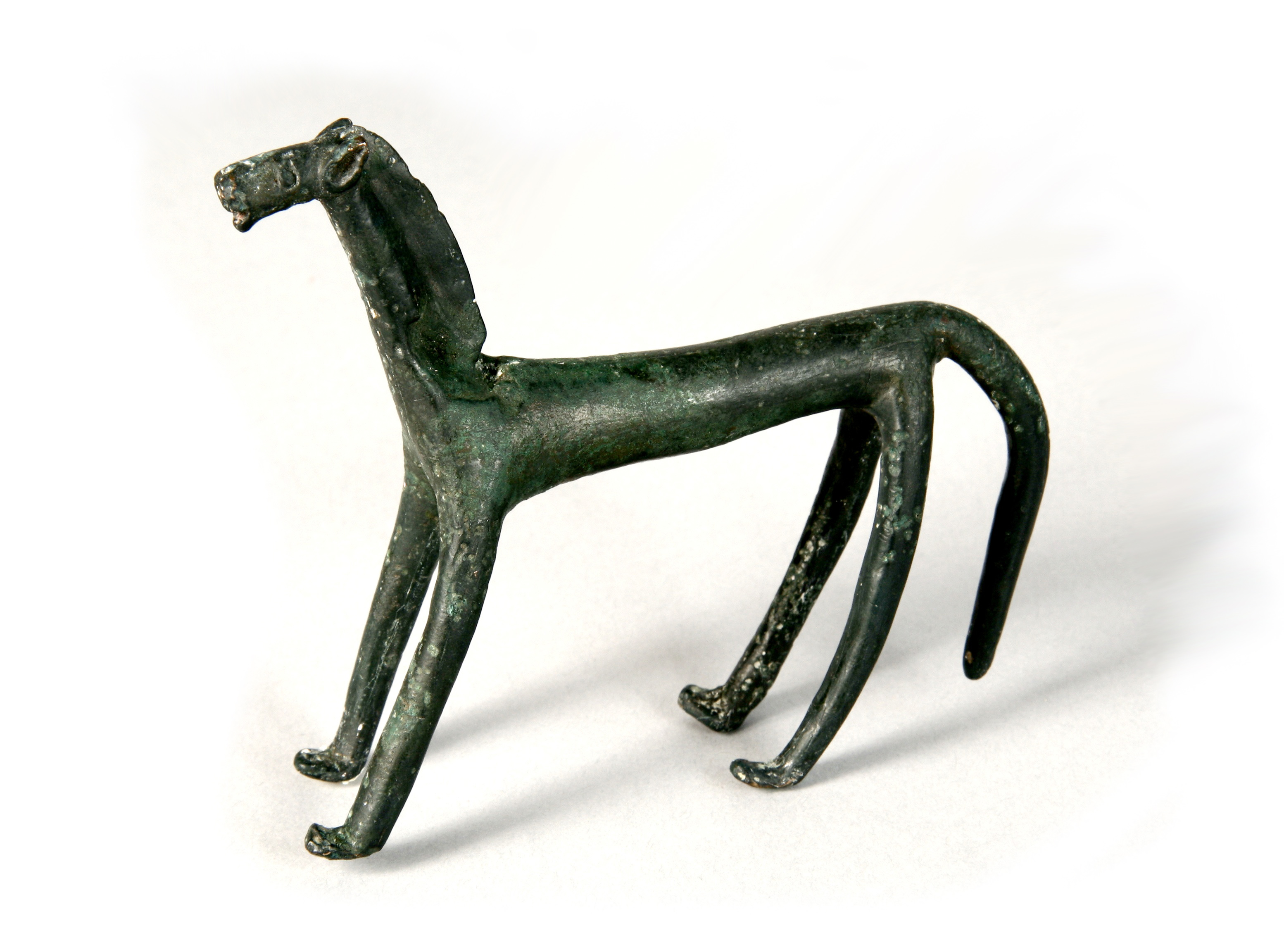 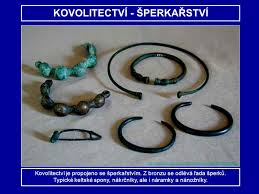 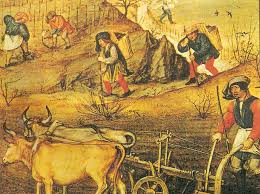 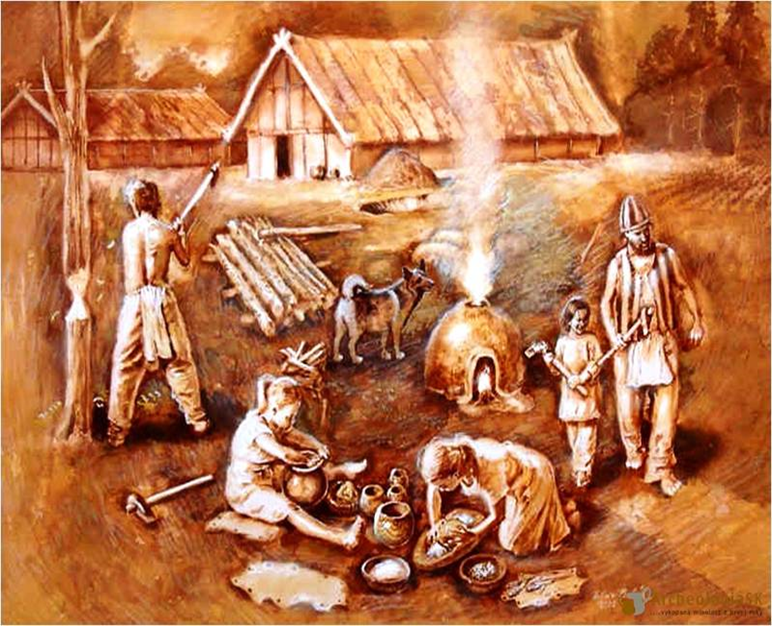 NOVÉ POZNATKY:
výmenný obchod - predmincové platidlá a neskôr kovové mince, 
koleso
pluh
hrnčiarsky kruh
voz
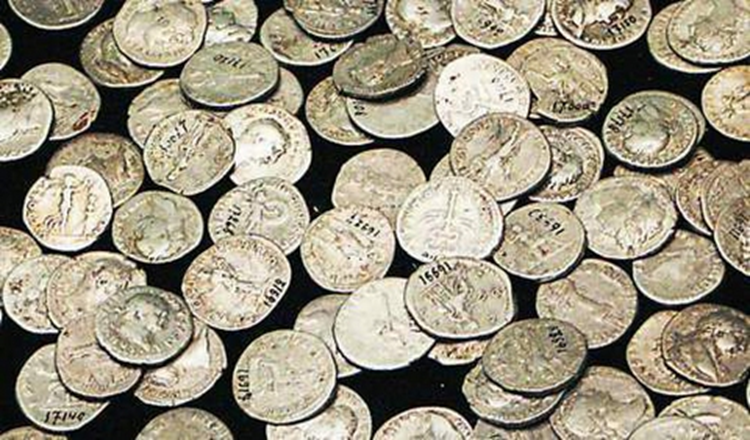 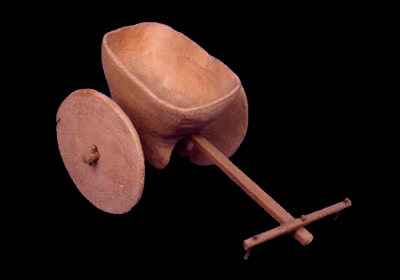 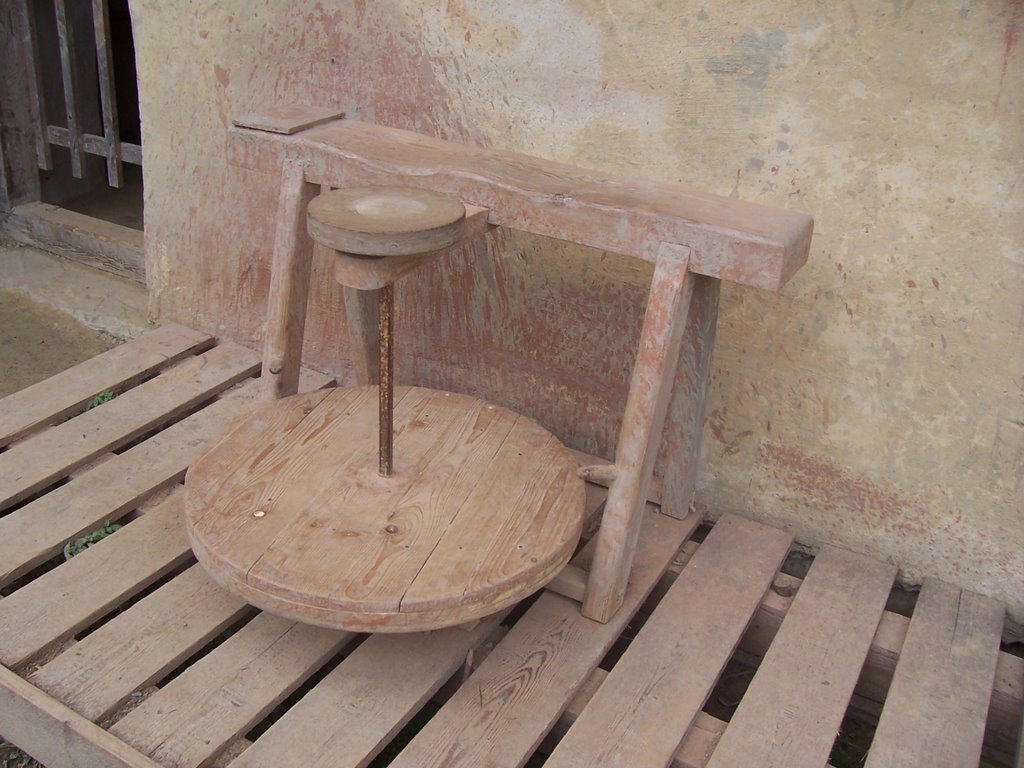 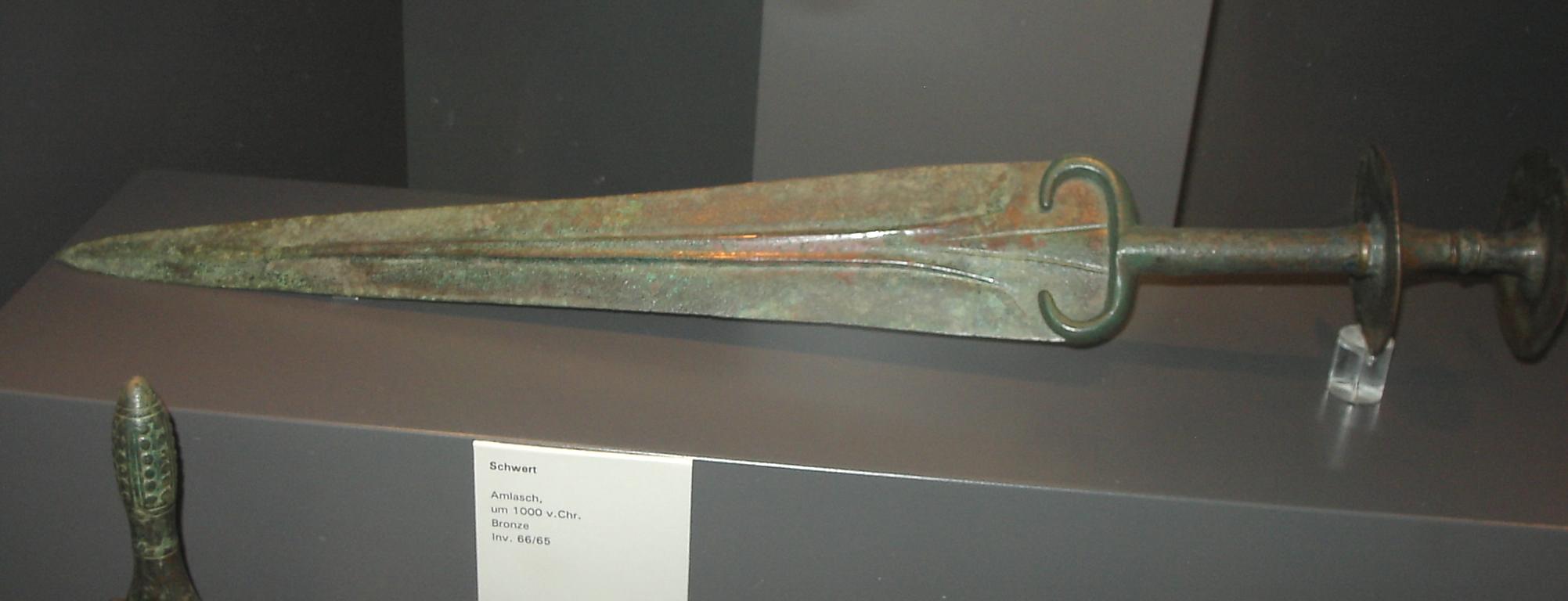 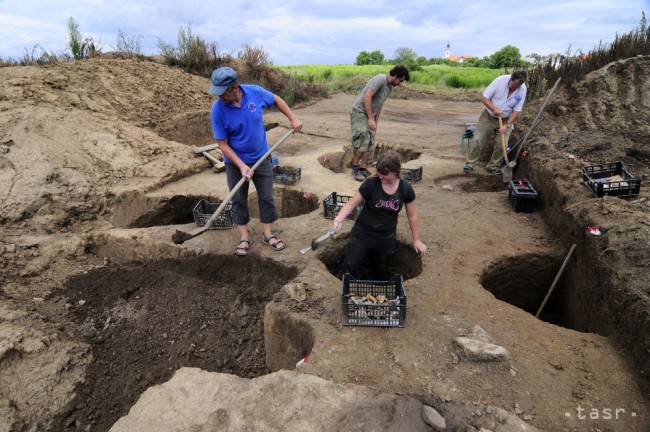 Náleziská na Slovensku:


                                          Nižná Myšľa pri KE


Model osady Myšia
Hôrka pri Spišskom 
Štvrtku
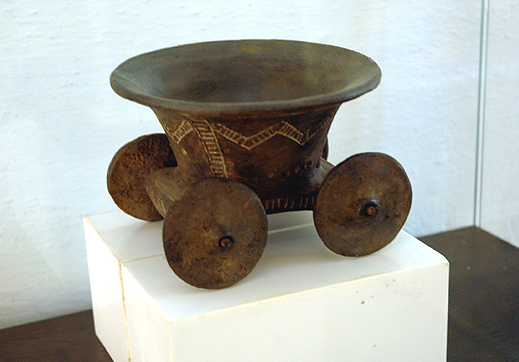 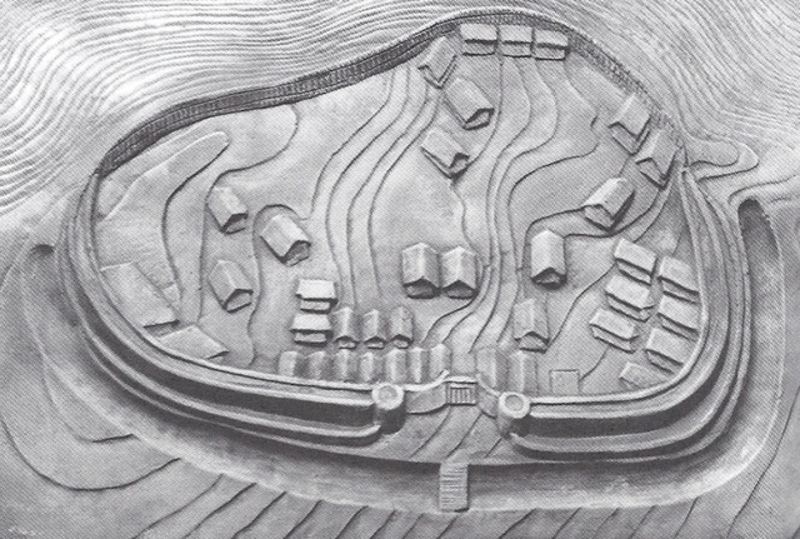 ZMENY V NÁBOŽENSTVE 
   → polyteizmus – viera vo viacerých bohov
   → veľký význam - Slnko, oheň
   → vôľu bohov tlmočili kňazi - riadili chrámy, prijímali milodary od veriacich
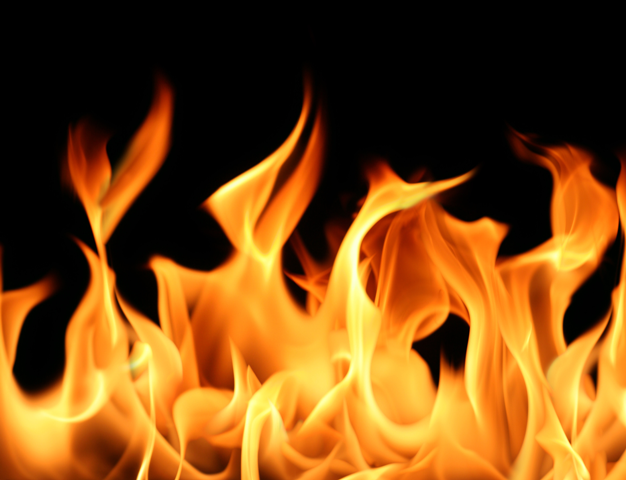 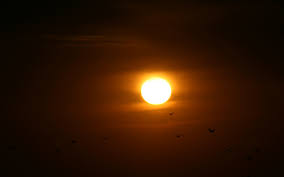 ĎAKUJEM ZA POZORNOSŤ